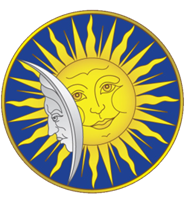 Учреждение образования «ГГУ им. Франциско Скорины» Физический факультетВолонтерский отряд «Мы Вместе!» Посетили Гомельского детского дома-интернатаПодготовила : Брагинец Алина
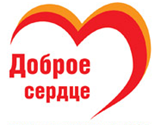 2015г.
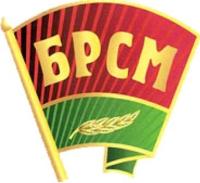 Группа № 1 дети с 14 лет
Подготовка к поздравлению ко Дню матери!!
День матери
Один из самых чудесных дней в году является День матери!!! Его любят не столько взрослые сколько дети, так как они могут порадовать дорогих и близких себе людей!!! Это очень прекрасно.
Наш волонтерский отряд решил отправиться в центр где смог бы помочь детям, создать прекрасные открытки своими руками!!!
Создаем открытки своими руками
Открытки дарили сразу!
И конечно же маленькие презенты!!!
Мы очень хорошо провели время вместе с детьми
Зам . Руководителя
Подготовила:  волонтер отряда «Мы Вместе!»Брагинец Алина                      2015г